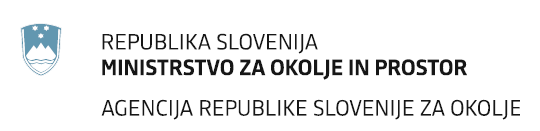 Sistem kazalcev okolja v Sloveniji v podporo izvedbi projekta: Ocena vpliva GMT na okolje v Sloveniji
mag. Barbara Bernard Vukadin
mag. Nataša Kovač
Agencija RS za okolje
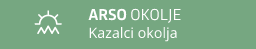 Podlage za pripravo ocene GMT na Slovenijo
Podatki in analize: 
Kazalci okolja v Sloveniji, 
Poročilo o okolju v Sloveniji 2017, 
študije, poročila 
      (ARSO, MOP, UMAR, SURS…)

Cilji:
nacionalni
veljavne EU zakonodaje
 trajnostnega razvoja (SDG)

Strateški dokumenti: 
Vizija Slovenije
Strategija razvoja Slovenije
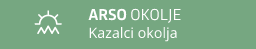 Zanesljivi podatki so ključni za pravilne ocene!
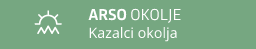 Projekt kot učni proces
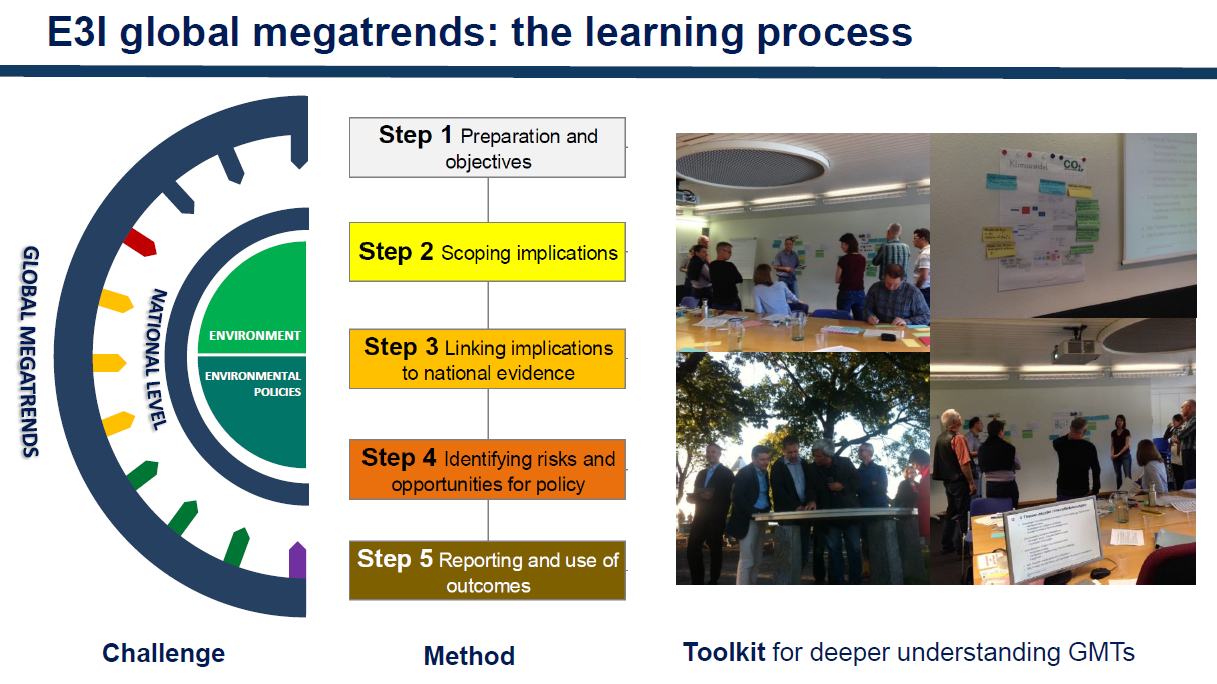 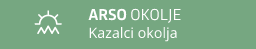 Vloga kazalcev okolja
2 DELAVNICI:vplivi, gonilne sile, nevarnosti/priložnosti, sheme preslikavanja (mapping) glede na cilje
Na vprašanja, ki jih dobimo na delavnicah lahko delno odgovorimo s kazalci okolja
NAMEN PROJEKTA: 
razpoznati vrzeli - kaj manjka
sinteza s SDG
možni kompromisi (kazalci naravnega kapitala)
doprinos k NPVO
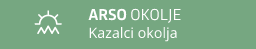 Za pripravo ocen ključni kazalci okolja
So na dogovorjen način izbrani in predstavljeni podatki, ki kažejo ključno smer razvoja izbranega pojava.

Z njimi spremljamo izvajanje ciljev okoljske politike, ki so zapisani v EU zakonodaji in drugih smernicah (WHO).
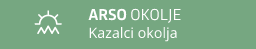 [Speaker Notes: Kazalci uporabljajo podatke iz podatkovnih tokov, ki so del redne mednarodne izmenjave podatkov s Komisijo in drugimi mednarodnimi organizacijami.]
Komu so kazalci namenjeni
Splošni javnosti za razumevanje okoljske problematike.

Odločevalcem na vseh ravneh odločanja v podporo razumevanju in odločitvam.
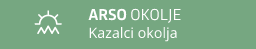 Sistem kazalcev okolja v Sloveniji
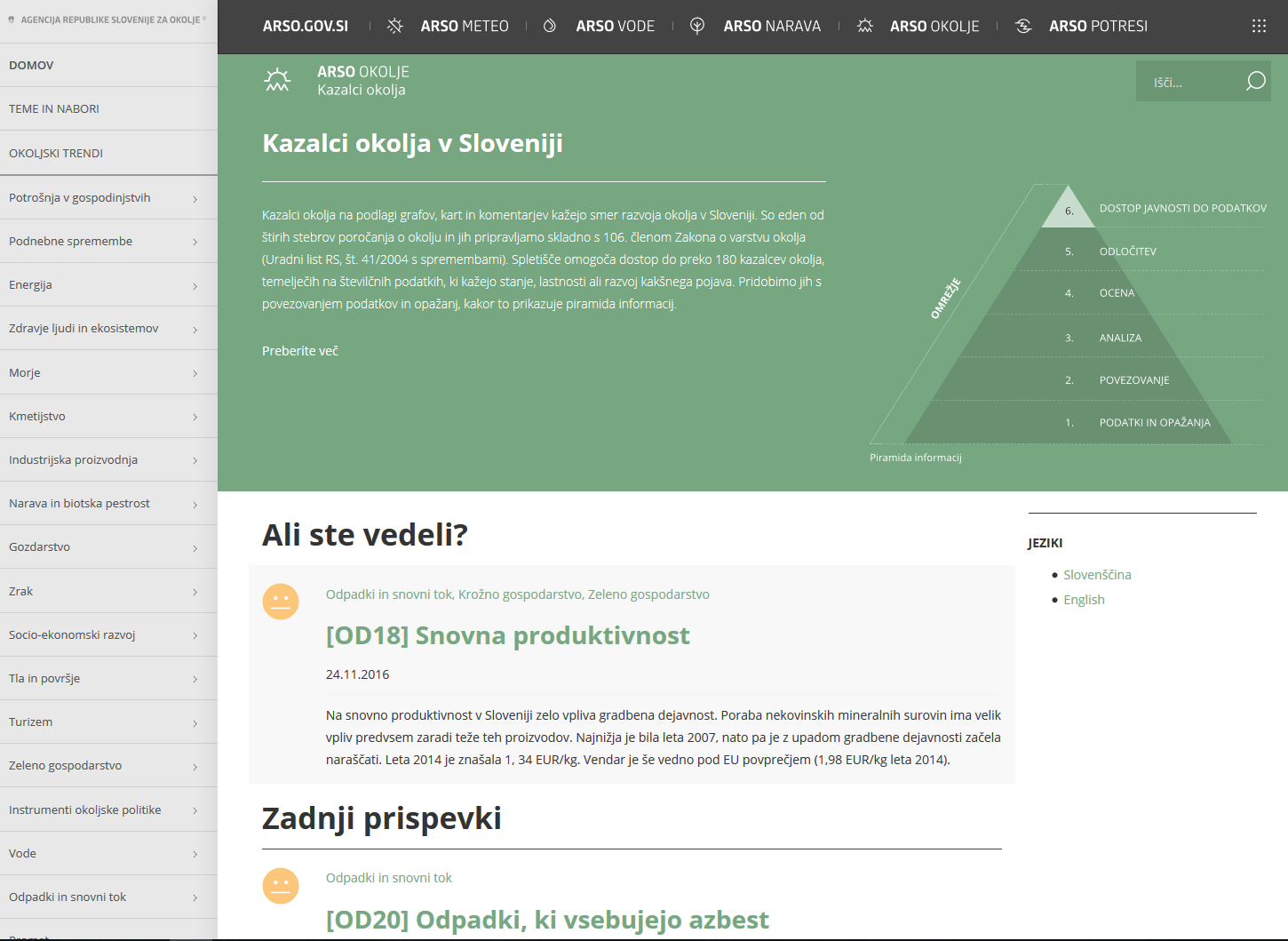 [Speaker Notes: Kazalci okolja v Sloveniji so objavljeni na spletu. Za lažje iskanje relevantnih kazalcev v podporo GMT projektu, bomo dodali nabor kazalcev GMT.]
Pregled kazalcev po temah in naborih
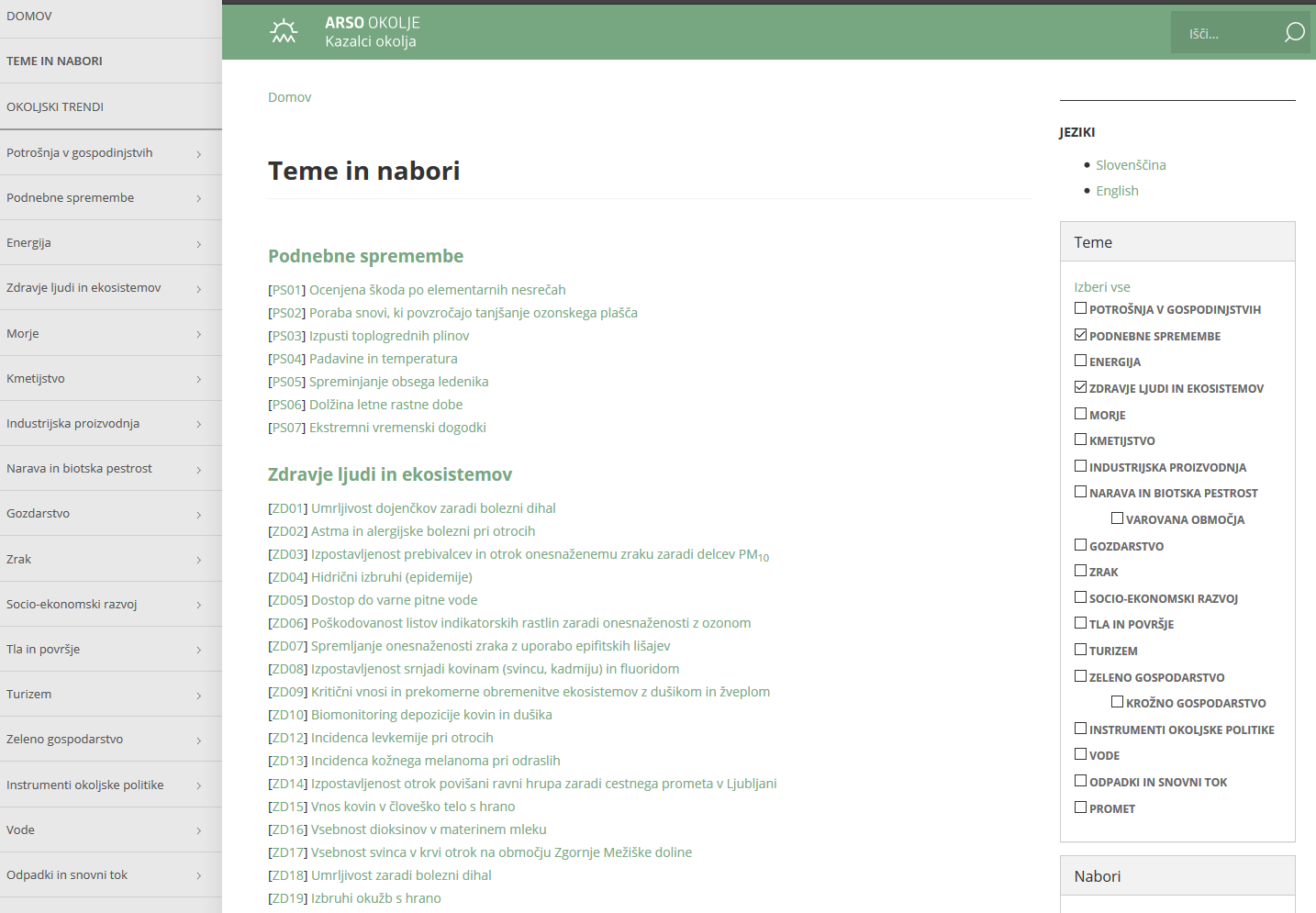 Med kazalci tudi nabori sektorjev
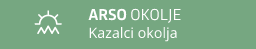 Osnovne komponente kazalca
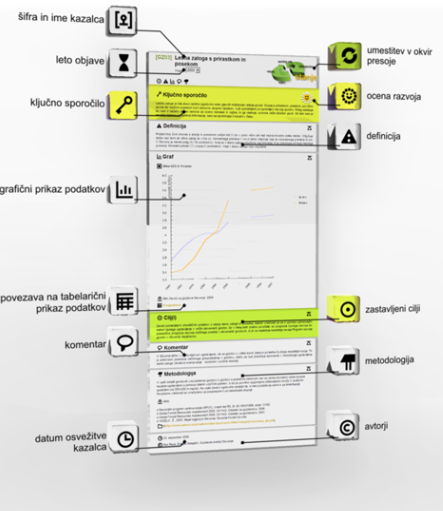 Podatki, pomembni za analizo vplivov GMTjev na okolje
Cilji spremljanja, pomembni za analizo odzivov politik
Ocene razvoja posameznega kazalca
Oceno razvoja pojava podpira ključno sporočilo
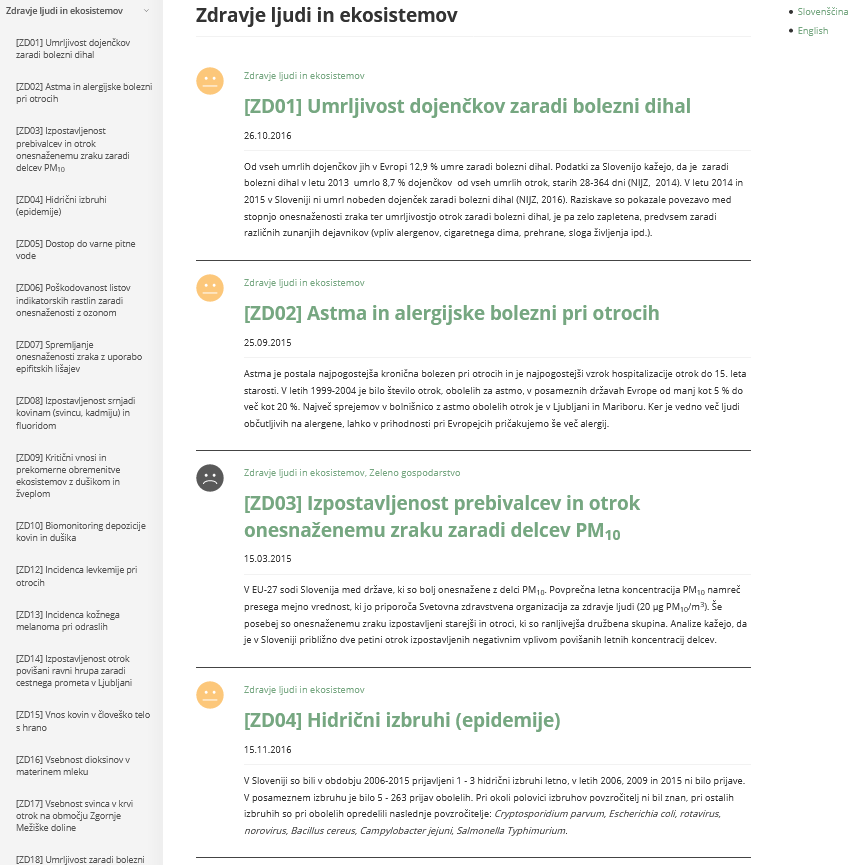 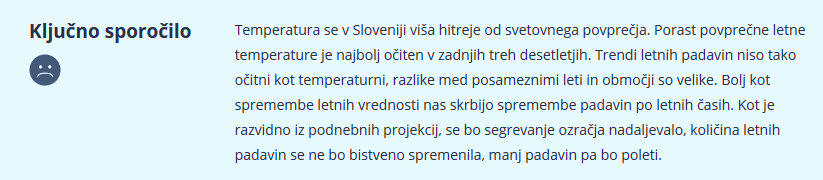 Pregled trendov kazalcev podnebne spremembe
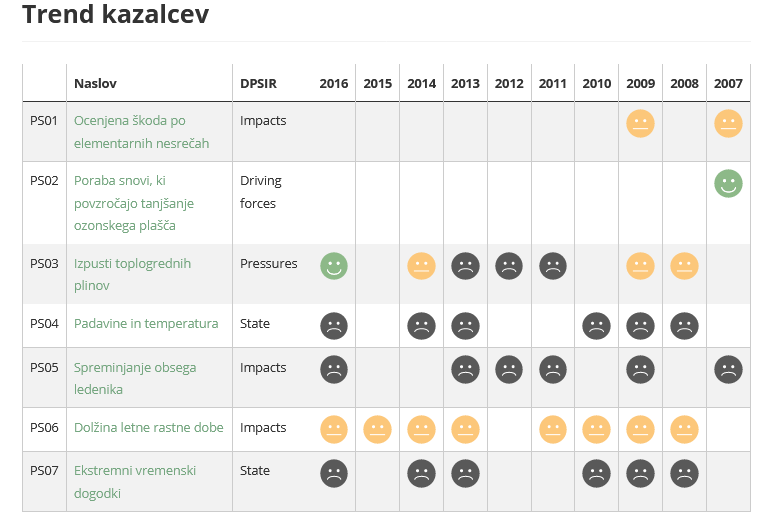 Teme kazalcev okolja, na katere se bomo osredotočili pri projektu
Podnebne spremembe
Okolje in energija
Okolje in promet
Okolje in gozdarstvo
Okolje in kmetijstvo
Okolje in zdravje
Narava ter biotska pestrost
Vode
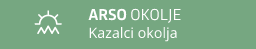 Vloga kazalcev okolja in njihova povezava z GMTji
Omogočajo podatkovne ocene in s tem analizo vpliva GMTjev na okolje v Sloveniji
Omogočajo analizo odzivov okoljske (in za okolje relevantne) politike na GMTje
Omogočajo razpoznavanje podatkovnih vrzeli, sklepanje možnih kompromisov, sintezo z SDGji
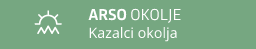 Kompromisi (trade-off)
Kompromisi med ekonomsko, socialno in okoljsko komponento
Eno ali drugo
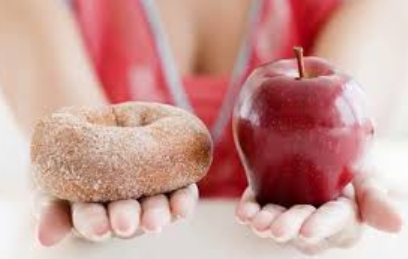 Mnogokrat se sklepajo na račun okolja
Večinoma utrpi škodo naravni kapital
Kazalci naravnega kapitala
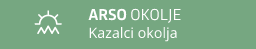 Sistem kazalcev okolja v Sloveniji na spletu:
http://kazalci.arso.gov.si/
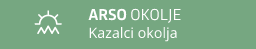